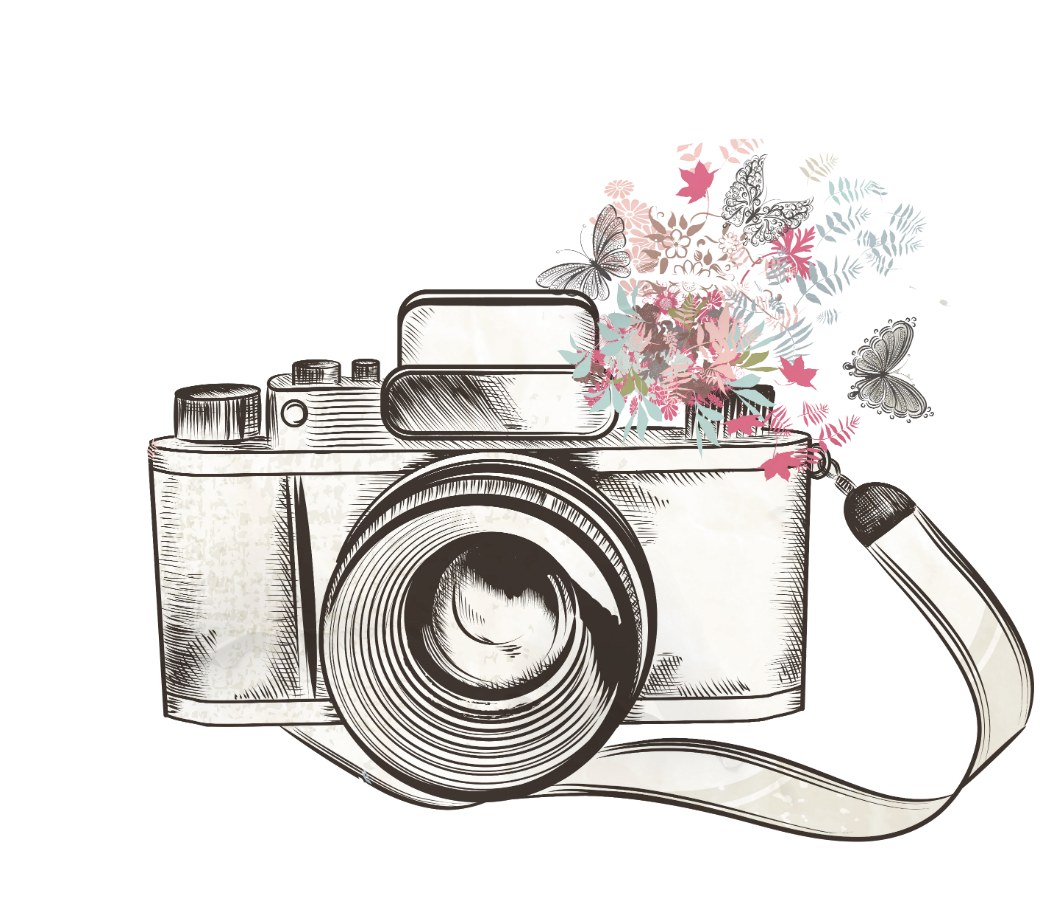 2018
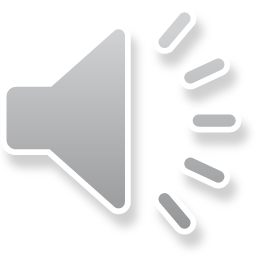 创意铅笔手绘线条PPT
适用于工作报告、年终总结/教育教学等
汇报人：xxx
时间：xxx
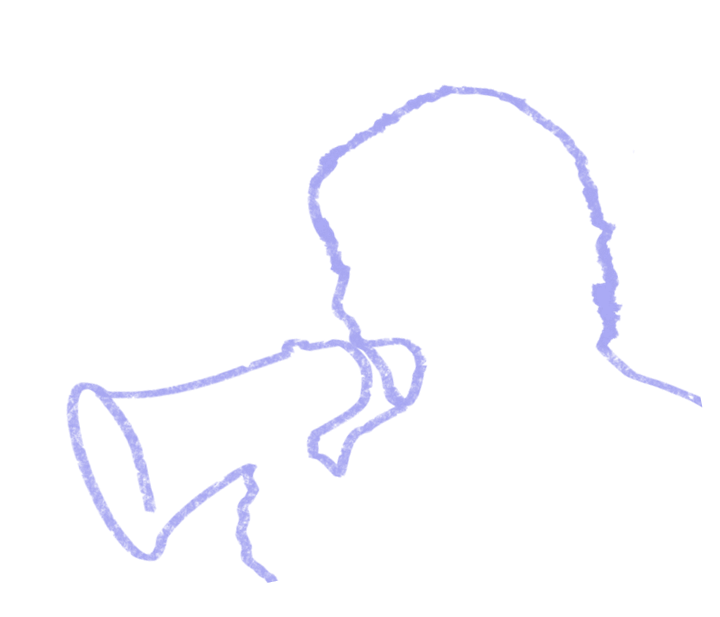 这是第一部分标题
这是第二部分标题
目 录/contents
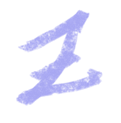 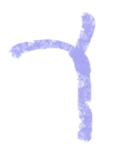 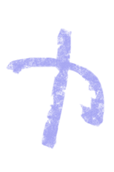 这是第三部分标题
这是第四部分标题
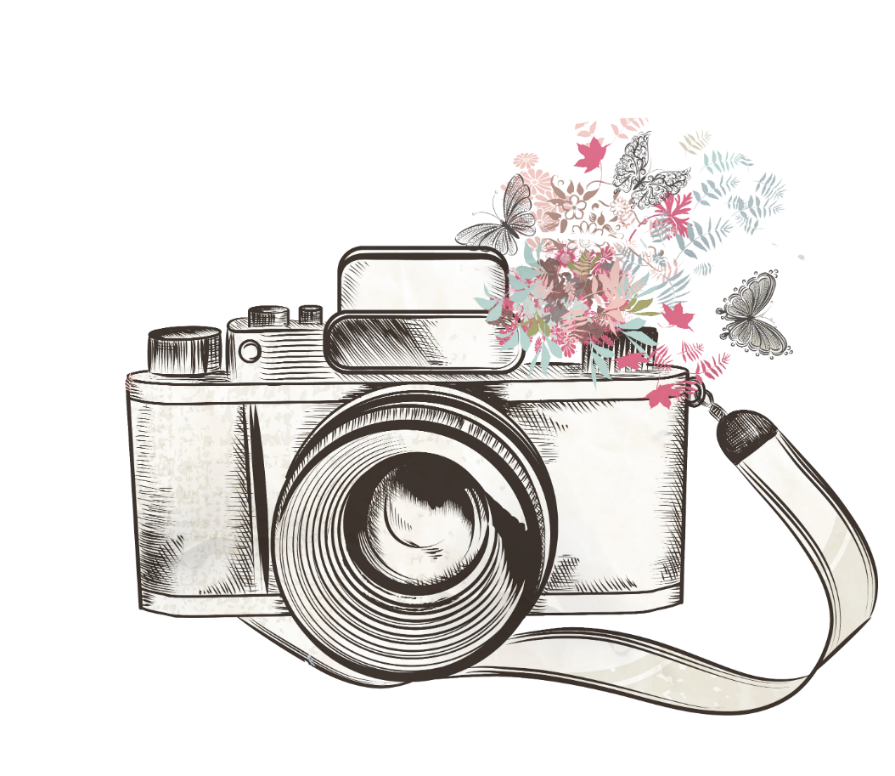 PART 01
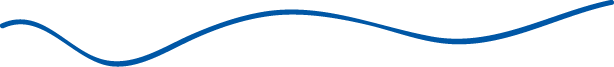 单击此处添加标题
Lorem Ipsum
Lorem Ipsum
Lorem Ipsum
Lorem Ipsum is simply dummy text of the printing.
Lorem Ipsum is simply dummy text of the printing.
Lorem Ipsum is simply dummy text of the printing.
添加标题
添加标题
添加标题
添加标题
单击此处可编辑内容，根据您的需要自由拉伸文本框大小。更多作品请在稻壳儿搜索：野百合。
单击此处可编辑内容，根据您的需要自由拉伸文本框大小。更多作品请在稻壳儿搜索：野百合。
单击此处可编辑内容，根据您的需要自由拉伸文本框大小。更多作品请在稻壳儿搜索：野百合。
单击此处可编辑内容，根据您的需要自由拉伸文本框大小。更多作品请在稻壳儿搜索：野百合。
单击此处输入标题
请在这里输入您的主要叙述内容
请在这里输入您的主要叙述内容
单击此处输入标题
请在这里输入您的主要叙述内容
请在这里输入您的主要叙述内容
单击此处输入标题
请在这里输入您的主要叙述内容
请在这里输入您的主要叙述内容
单击此处输入标题
请在这里输入您的主要叙述内容
请在这里输入您的主要叙述内容
单击此处输入标题
请在这里输入您的主要叙述内容
请在这里输入您的主要叙述内容
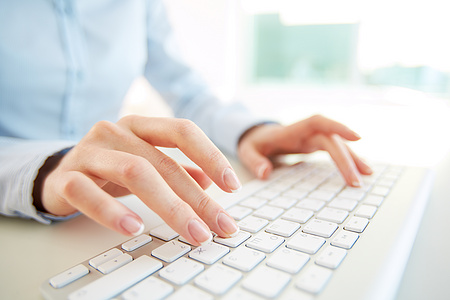 单击此处输入标题
请在这里输入您的主要叙述内容
请在这里输入您的主要叙述内容
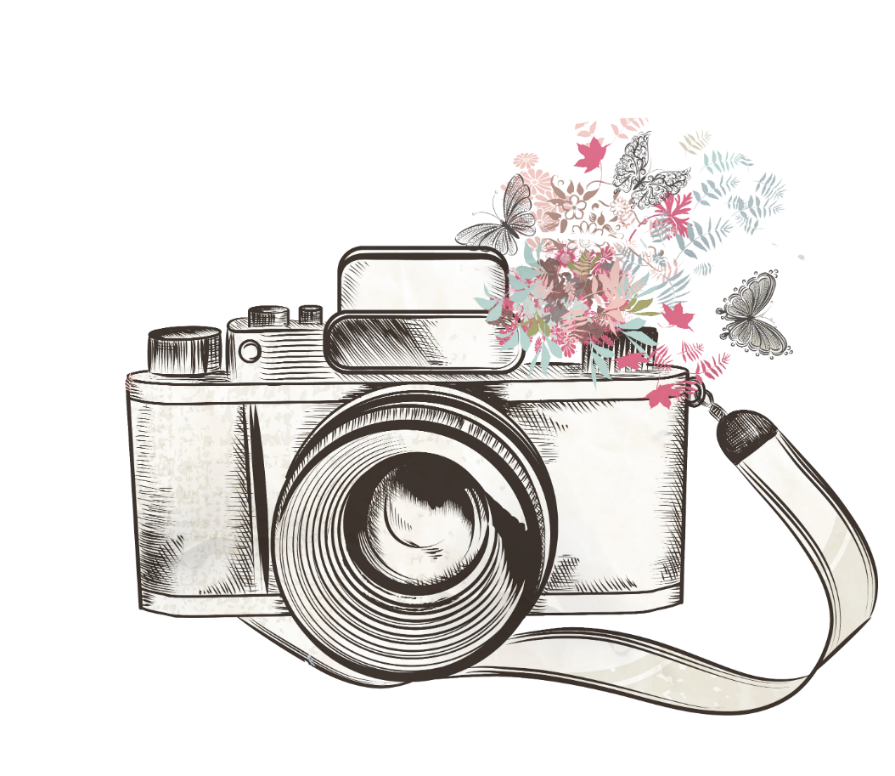 PART 02
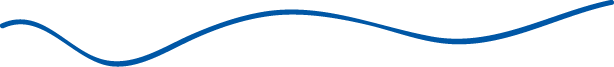 单击此处添加标题
用户可以在投影仪或者计算机上进行演示也可以将演示文稿打印出来
用户可以在投影仪或者计算机上进行演示也可以将演示文稿打印出来
用户可以在投影仪或者计算机上进行演示也可以将演示文稿打印出来
That Template
Lorem Ipsum is simply dummy text of the printing and typesetting industry. Lorem Ipsum is simplyLorem Ipsum is simply dummy text of the printing and typesetting industry. Lorem Ipsum is simply.
在此录入上述图表的描述说明，在此录入上述图表的综合描述说明。
在此录入上述图表的描述说明，在此录入上述图表的综合描述说明。
在此录入上述图表的描述说明，在此录入上述图表的综合描述说明。
在此录入上述图表的描述说明，在此录入上述图表的综合描述说明。
在此录入上述图表的描述说明，在此录入上述图表的综合描述说明。
Lorem Ipsum
Lorem Ipsum
Lorem Ipsum is simply dummy text of the printing. Lorem Ipsum is simply dummy text of the printing.
Lorem Ipsum is simply dummy text of the printing. Lorem Ipsum is simply dummy text of the printing.
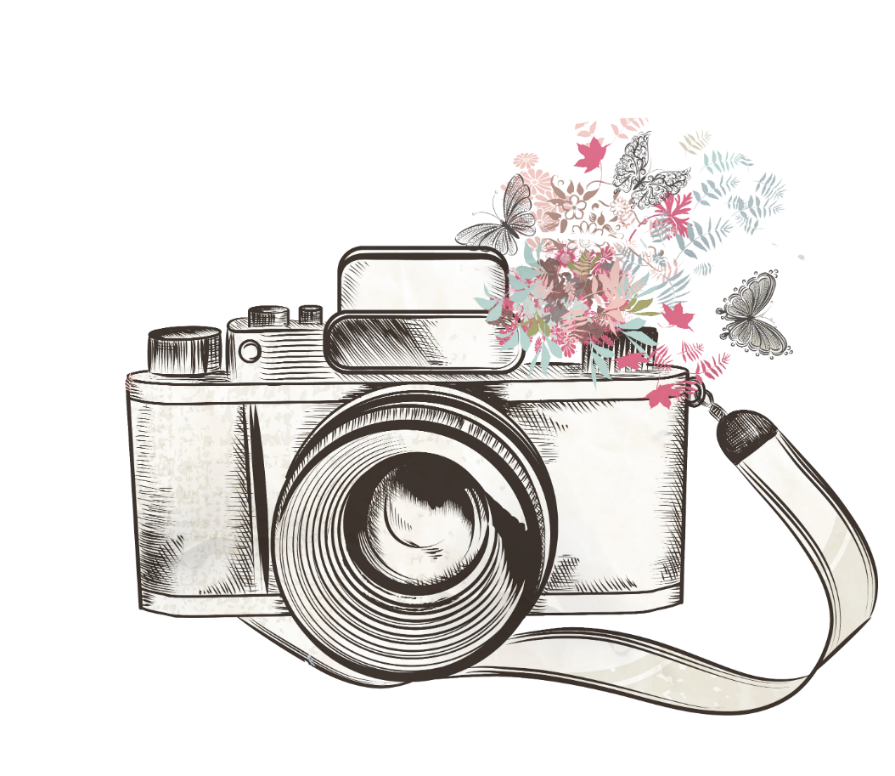 PART 03
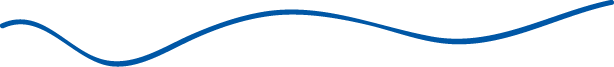 单击此处添加标题
Lorem Ipsum
Lorem Ipsum
Lorem Ipsum
Lorem Ipsum
Lorem Ipsum
Lorem Ipsum
Lorem Ipsum is simply dummy text of the printing.
Lorem Ipsum is simply dummy text of the printing.
Lorem Ipsum is simply dummy text of the printing.
Lorem Ipsum is simply dummy text of the printing.
Lorem Ipsum is simply dummy text of the printing.
Lorem Ipsum is simply dummy text of the printing.
单击此处输入标题
请在这里输入您的主要叙述内容
请在这里输入您的主要叙述内容
单击此处输入标题
请在这里输入您的主要叙述内容
请在这里输入您的主要叙述内容
单击此处输入标题
请在这里输入您的主要叙述内容
请在这里输入您的主要叙述内容
Lorem Ipsum
Lorem Ipsum
Lorem Ipsum
Lorem Ipsum
Lorem Ipsum is simply dummy text of the printing.
Lorem Ipsum is simply dummy text of the printing.
Lorem Ipsum is simply dummy text of the printing.
Lorem Ipsum is simply dummy text of the printing.
LOREM IPSUM
LOREM IPSUM
Lorem Ipsum is simply dummy text of the printing and typesetting industry. Lorem Ipsum has been the industry's standard dummy text ever since the 1500s.
Lorem Ipsum is simply dummy text of the printing and typesetting industry. Lorem Ipsum has been the industry's standard dummy text ever since the 1500s.
Lorem Ipsum
Lorem Ipsum
Lorem Ipsum
Lorem Ipsum is simply dummy text of the printing.
Lorem Ipsum is simply dummy text of the printing.
Lorem Ipsum is simply dummy text of the printing.
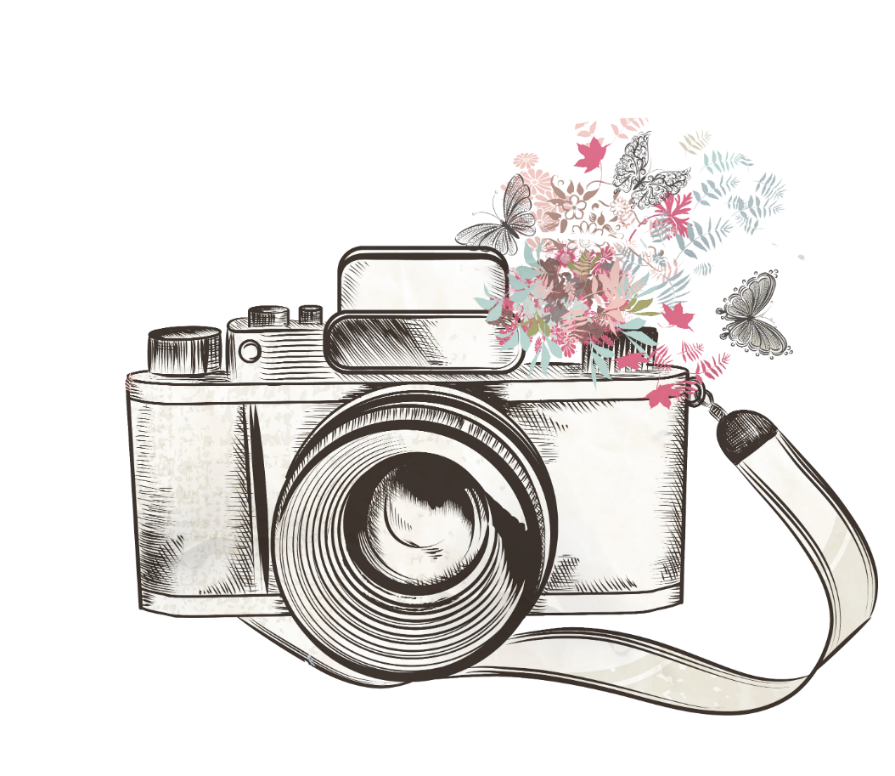 PART 04
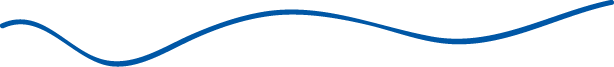 单击此处添加标题
Lorem Ipsum
Lorem Ipsum
Lorem Ipsum
Lorem Ipsum is simply dummy text of the printing.
Lorem Ipsum is simply dummy text of the printing.
Lorem Ipsum is simply dummy text of the printing.
LOREM IPSUM
LOREM IPSUM
LOREM IPSUM
LOREM IPSUM
2015
2016
2017
2018
Lorem Ipsum is simply dummy text of the printing and typesetting industry.
Lorem Ipsum is simply dummy text of the printing and typesetting industry.
Lorem Ipsum is simply dummy text of the printing and typesetting industry.
Lorem Ipsum is simply dummy text of the printing and typesetting industry.
TEMPLATE
Lorem Ipsum is simply dummy text of the printing and typesetting industry. Lorem Ipsum is simply dummy text of the printing and typesetting.
Add your text here 
Add your text here
Add your text here
Add your text here 
Add your text here
Add your text here
Add your text here 
Add your text here
Add your text here
单击此处输入标题
请在这里输入您的主要叙述内容
请在这里输入您的主要叙述内容
请在这里输入您的主要叙述内容
请在这里输入您的主要叙述内容
单击此处输入标题
请在这里输入您的主要叙述内容
请在这里输入您的主要叙述内容
请在这里输入您的主要叙述内容
请在这里输入您的主要叙述内容
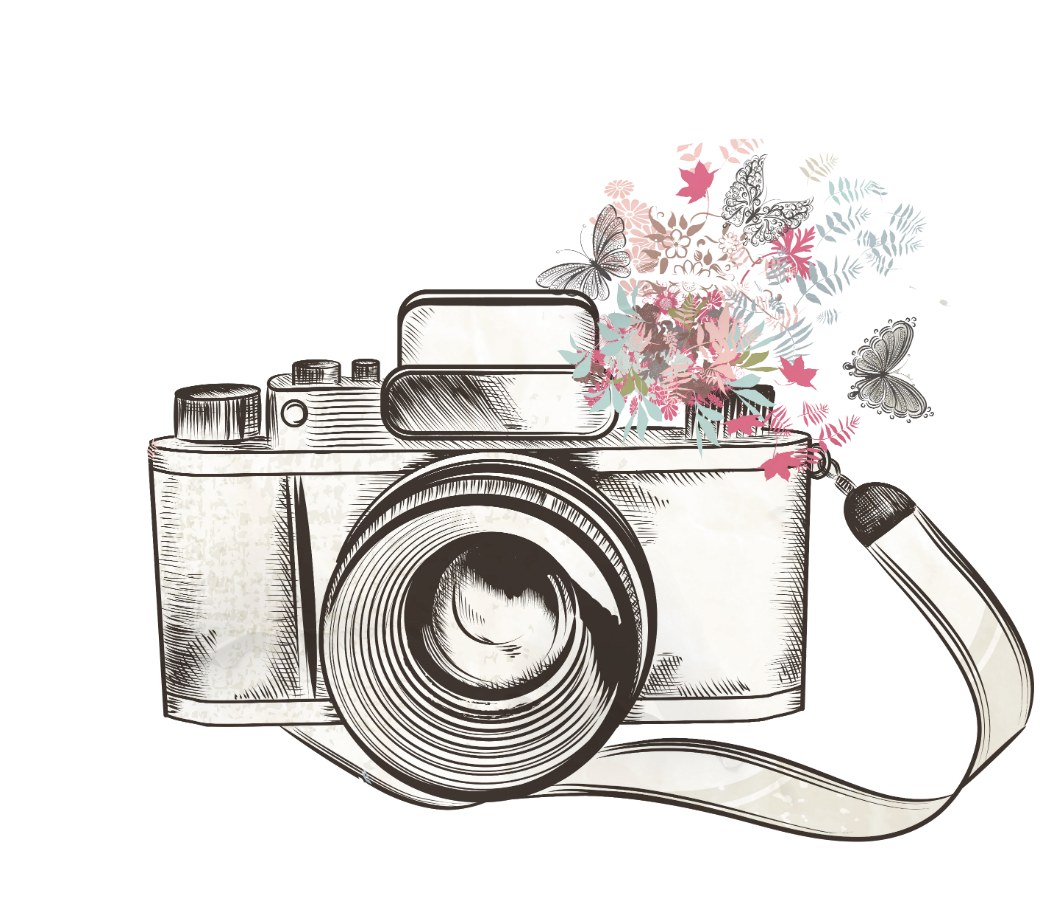 2018
演讲完毕 谢谢聆听
适用于工作报告、年终总结/教育教学等
汇报人：xxx
时间：xxx